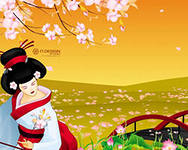 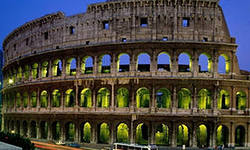 Тема урока: Культура и духовная жизнь общества.
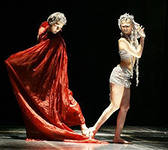 Смирнова Светлана Николаевна
Г. Новокузнецк, 
ГОУ СПО Кузнецкий индустриальный техникум
План урока:
Понятие культура, движущие силы культуры.
Функции культуры.
Многообразие культур.
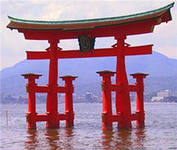 Духовная сфера общества
1
Основой духовной сферы общества является -  КУЛЬТУРА
Элементы духовной сферы (основные институты духовной сферы):
Религия
Образование
Искусство
Наука
Мораль
Как вы оцениваете свой 
личный уровень культуры?
Какими критериями вы пользовались 
при оценке своего уровня?
Культура – «вторая природа»
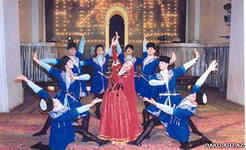 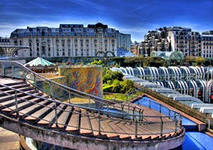 Определение понятия «культура»
I в. до н. э. - римский философ  Цицерон использовал слово «культура»
культурология
XVII в. -использование в самостоятельном значении
XXI в. - более 
1 тыс. определений, единое и общепринятое отсутствует
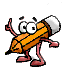 Культура-
это специфический способ организации и развития человеческой жизнедеятельности, представленный в продуктах материального и духовного труда, в системе социальных норм и учреждений, в духовных ценностях, в совокупности отношений людей к природе, между собой и к самим себе.
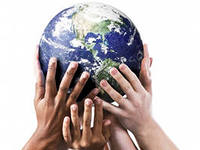 Движущие силы развития культуры
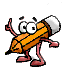 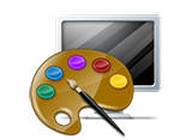 Как вы думаете, что произойдет, 
если развитие культуры остановится?
Как вы считаете возможно ли развитие культуры 
только на основе традиций или на основе новаторства?
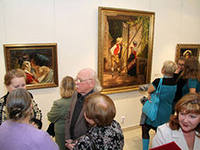 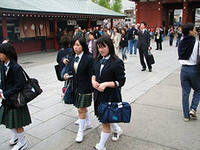 2
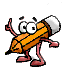 Функции
культуры
Подумайте и перечислите 
функции культуры?
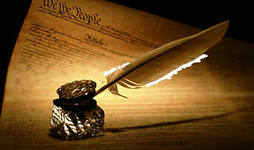 Виды (формы) культуры
3
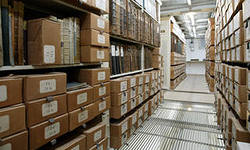 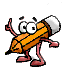 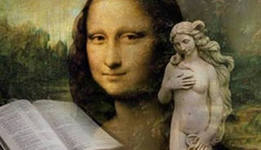 Задание:из приведённого списка терминов выберите слова, обозначающие объекты материальной культуры и духовной культуры, и впишите их в таблицу. Дополните таблицу  тремя своими примерами.
Театр, тетрадь, стихи, приветствие, медаль, карета, дуэль, гостеприимство, карнавал, колесо, крещение, джинсы, закон, улыбка, магия, теория, посуда, диван, Олимпийские игры, здание.
Чаще всего, говоря о многообразии культур, подразумевают три формы культуры:  элитарную, народную , массовую и две её разновидности: субкультуру и контркультуру.
Культура
Разновидности
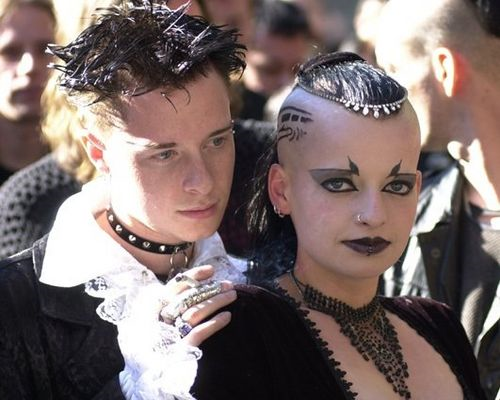 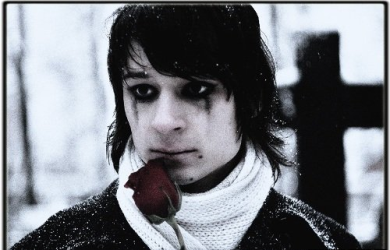 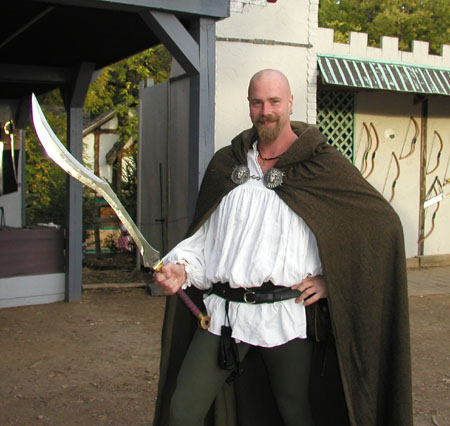 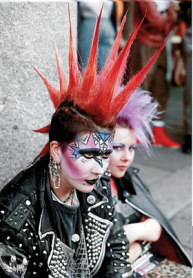 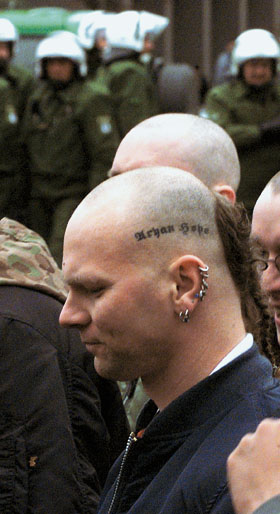 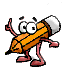 Элементы культуры:
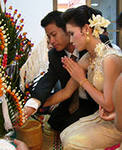 Язык
Ценности
Нормы
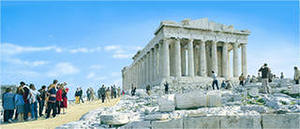 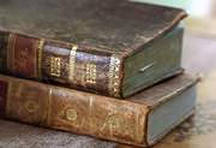 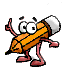 Элитарная культура
Идеи, достижения, художественные приемы
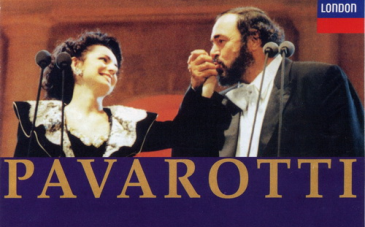 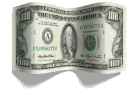 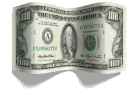 Массовая культура
Дает возможность кинокомпаниям, издательствам, домам моделей поддерживать творцов элитарного искусства
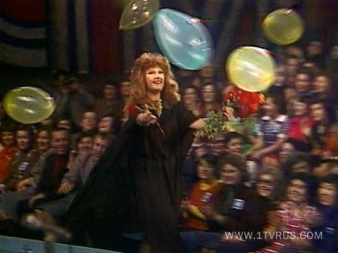 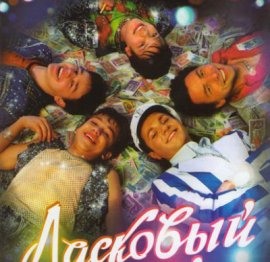 Разновидности культуры:
Заполните таблицу:
Распределите предложенные черты по соответствующим им видам культуры:
1. Произведения как средство самоутверждения их авторов;
2. Коллективное творчество на основе преемственности и традиции; 
3. Мощное средство воздействия на общественное сознание; 
4. Рассчитана на восприятие ограниченным кругом людей; 
5. Рассчитана на проведение досуга;
6. Образцами служат, обряды, сказки, орудия быта и труда; 
7. Ориентирована на усредненный уровень развития потребителей; 
8. Сложные для понимания широких слоев населения произведения музыки, драматургии, литературы, кинематографа; 
9. Распространяется  объектами, которые могут многократно тиражироваться; 
10. Сохраняет присущий каждому народу колорит;
11. Общедоступна и легко усваивается;
12. Совокупность проявлений называется фольклор;
13. Произведения не всегда востребованы массовым потребителем;
14. Не требует развитого эстетического вкуса.
с. 115-117
Исправьте допущенные в тексте ошибки:
1.Разделение культуры на материальную и духовную не соответствует двум основным видам производства: материальному и духовному.
2.Массовая культура развивается как коллективное творчество народа на основе преемственности и традиции. Она представляет собой одновременно синтез материальных и духовных ценностей.
 3. Народная культура рассчитана на ее восприятие ограниченным кругом людей, которые обладают особой художественной восприимчивостью.
 4. Элитарная культура сознательно ориентирует распространяемые ею ценности на усредненный уровень развития потребителей её произведений; средствами её распространения являются книги, пресса, кино, телевидение, радио, видео- и звукозаписи, т. е.те объекты, которые могут многократно тиражироваться с помощью современных технических средств.
 5. Если представители контркультур,  хотя своеобразно и не полностью,
     но все же, воспринимают базисные ценности и нормы общества, то представители субкультур отказываются от этих ценностей и противопоставляют себя обществу.
Литература:
А.Г. Важенин. Обществознание: учебник для студентов средних профессиональных учебных заведений. – М: издательский центр «Академия», 2010.- 368 с.
А.Г. Важенин. Практикум по обществознанию: учебное пособие для студентов средних профессиональных учебных заведений. – М: издательский центр «Академия», 2012.- 208 с.
Л.Н. Боголюбов. Обществознание. 10 класс: учебник для общеобразовательных учреждений.- М: Просвещение.- 2010.- 351 с.